What should be in your Pitch Deck?
On the next slide you will find nine topics that you can use as a guide when building your pitch deck.

Ideally, your pitch deck should cover at least eight out of nine of these points - that way you'll be well prepared!

We look forward to your ideas and are already keeping our fingers crossed for you!
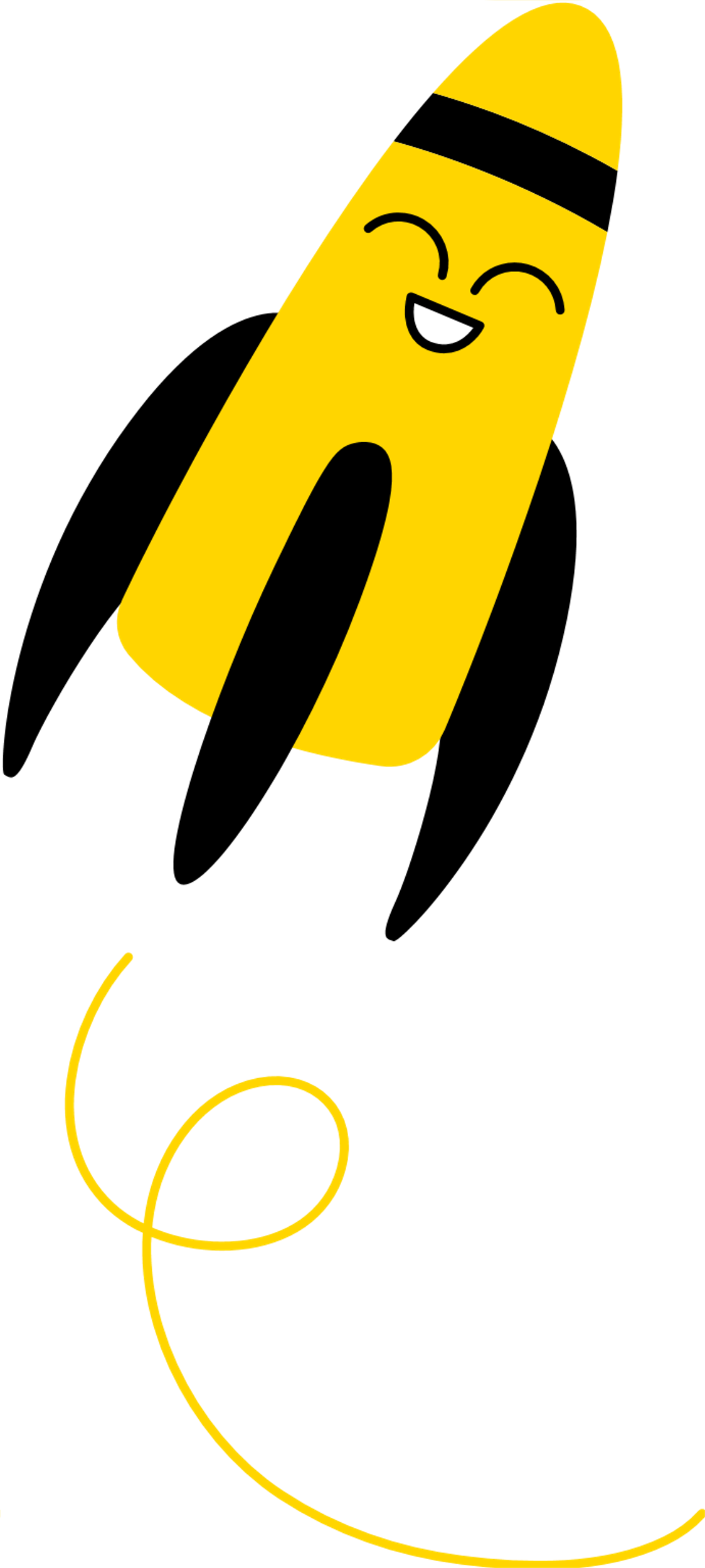 What should be in your Pitch Deck?
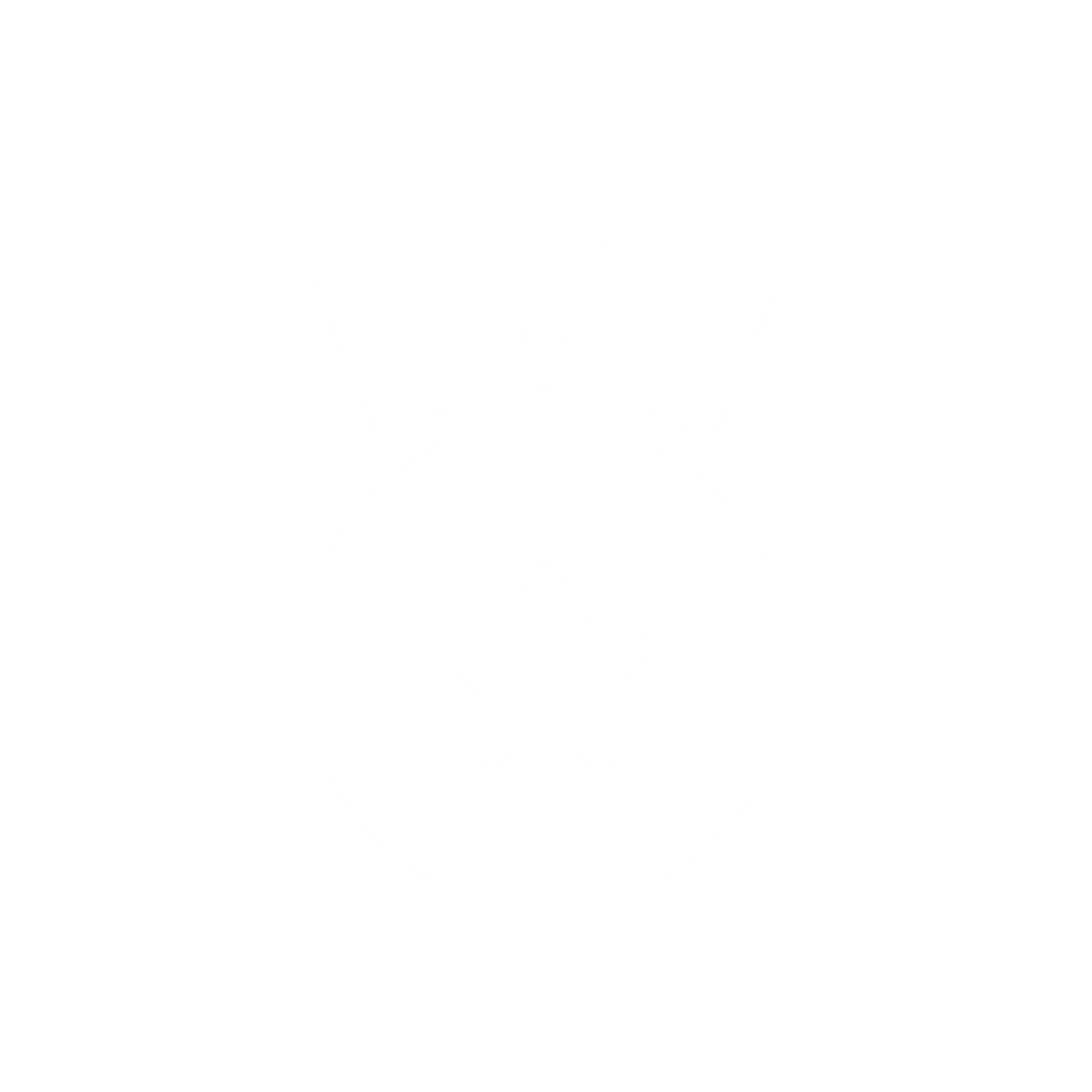 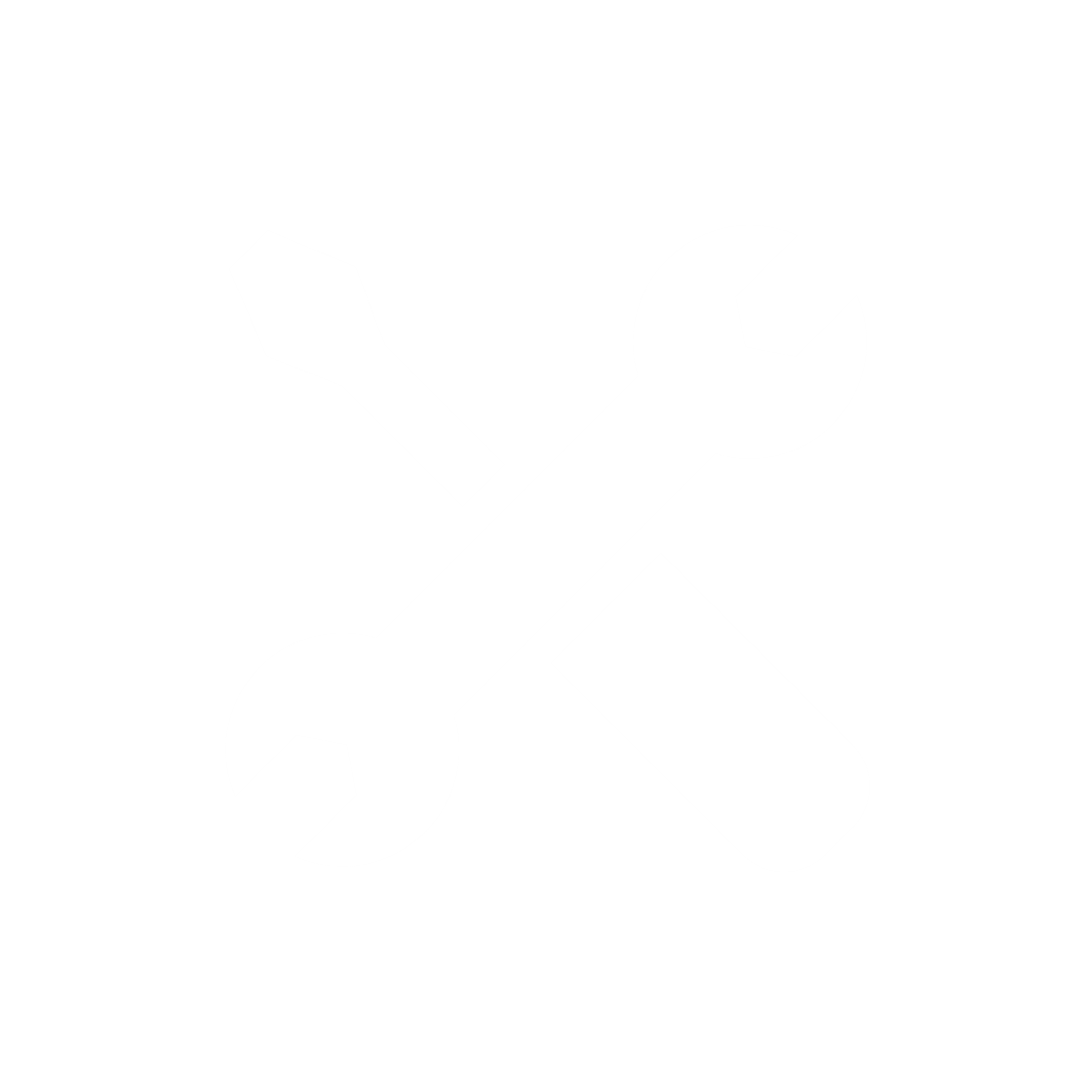 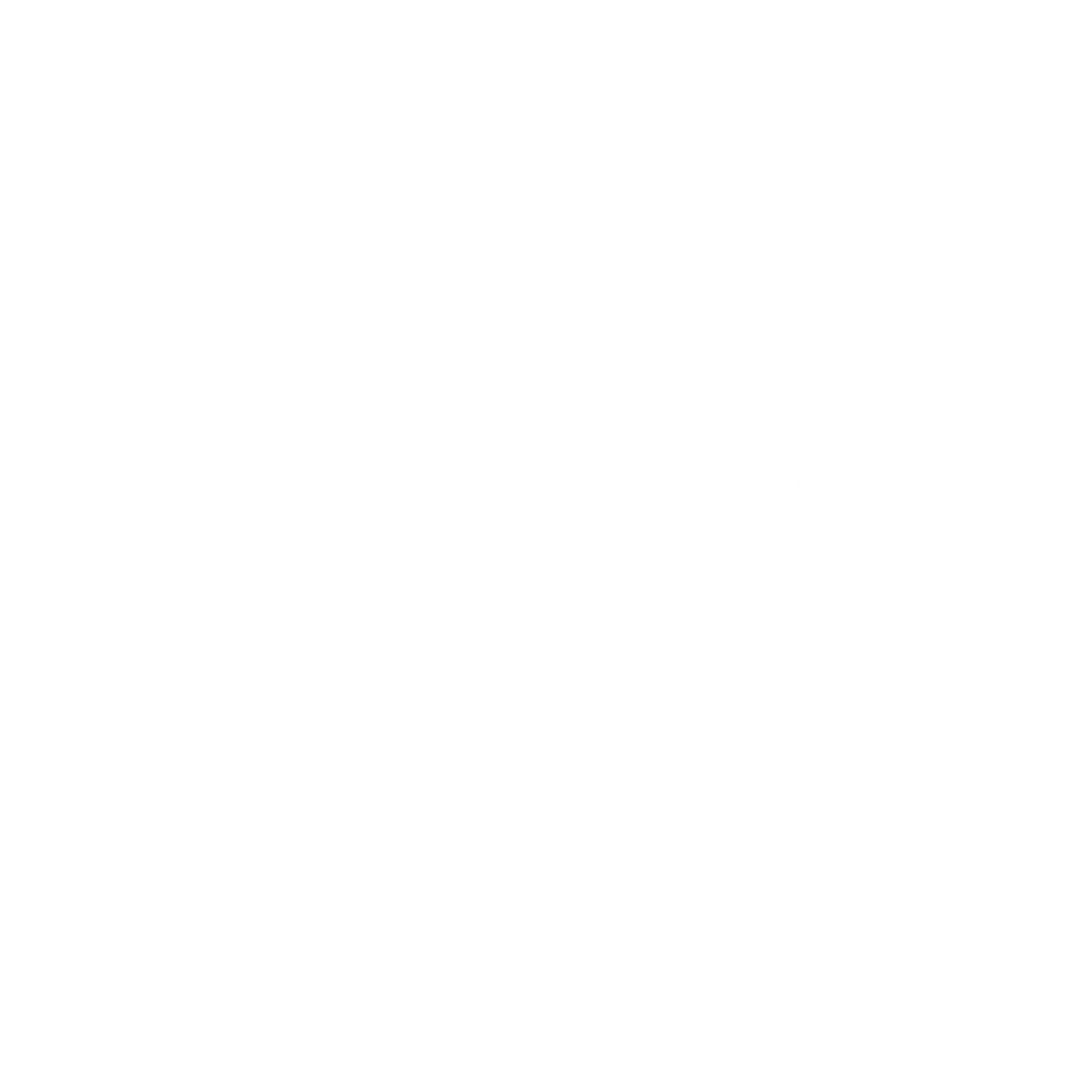 Problem
Solution
USP
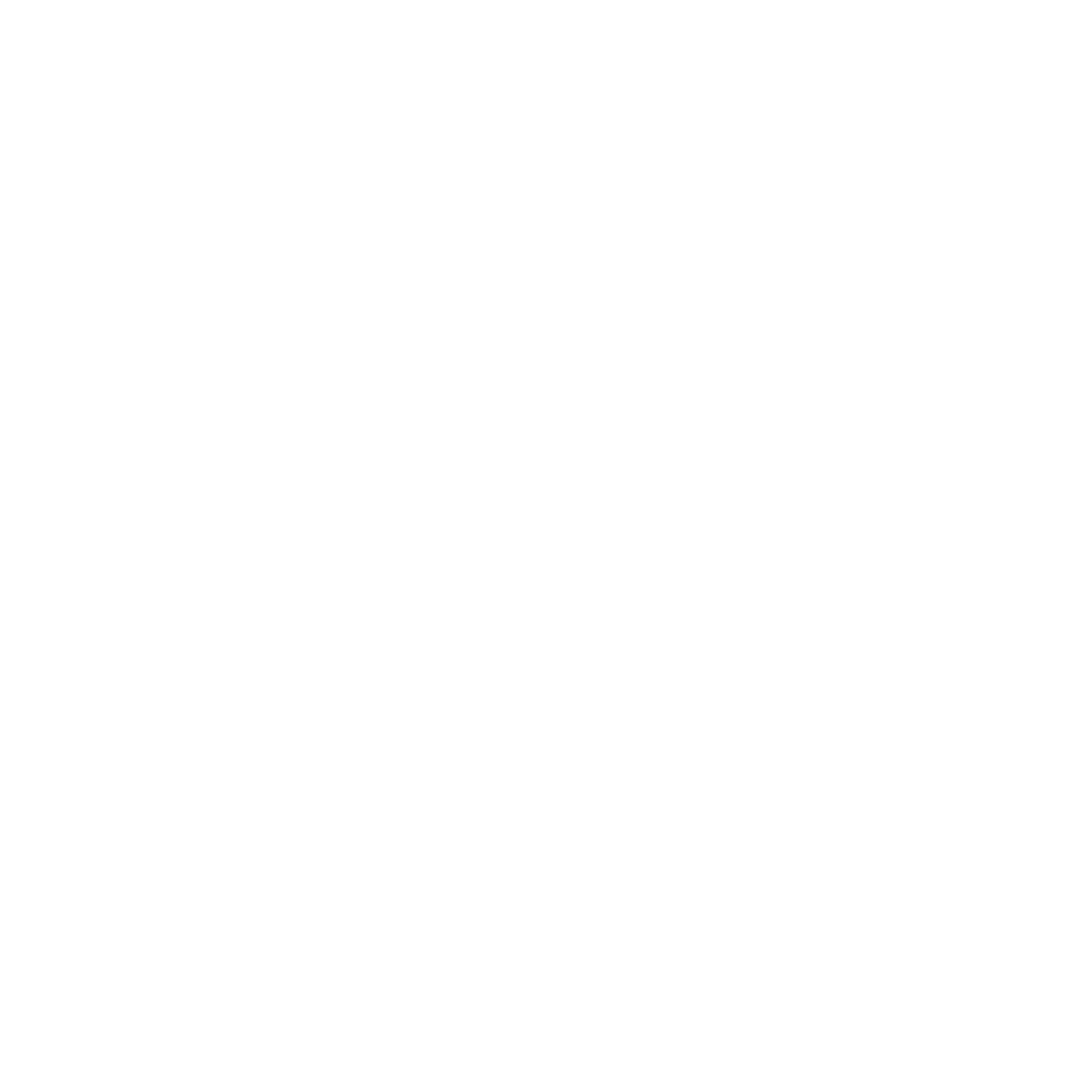 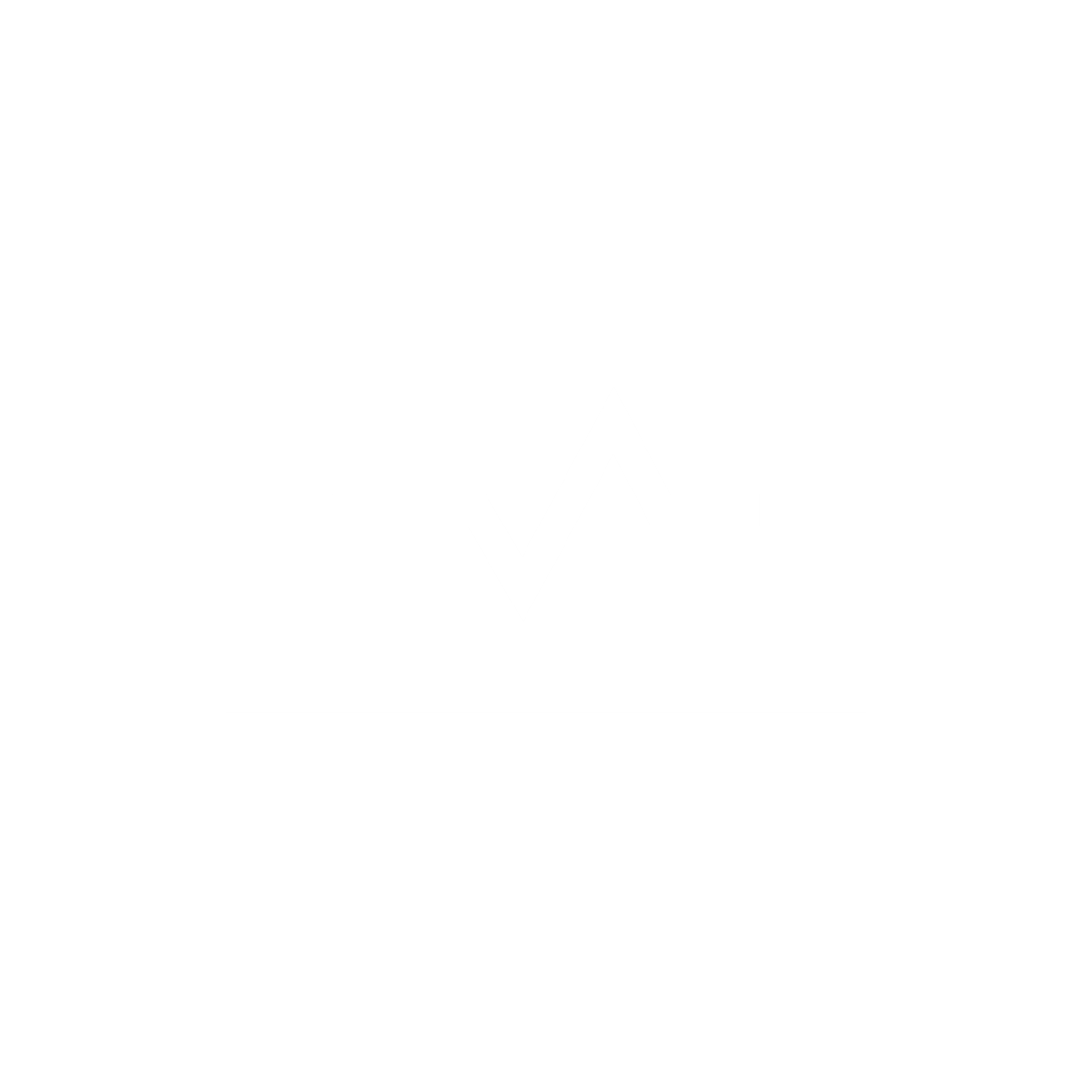 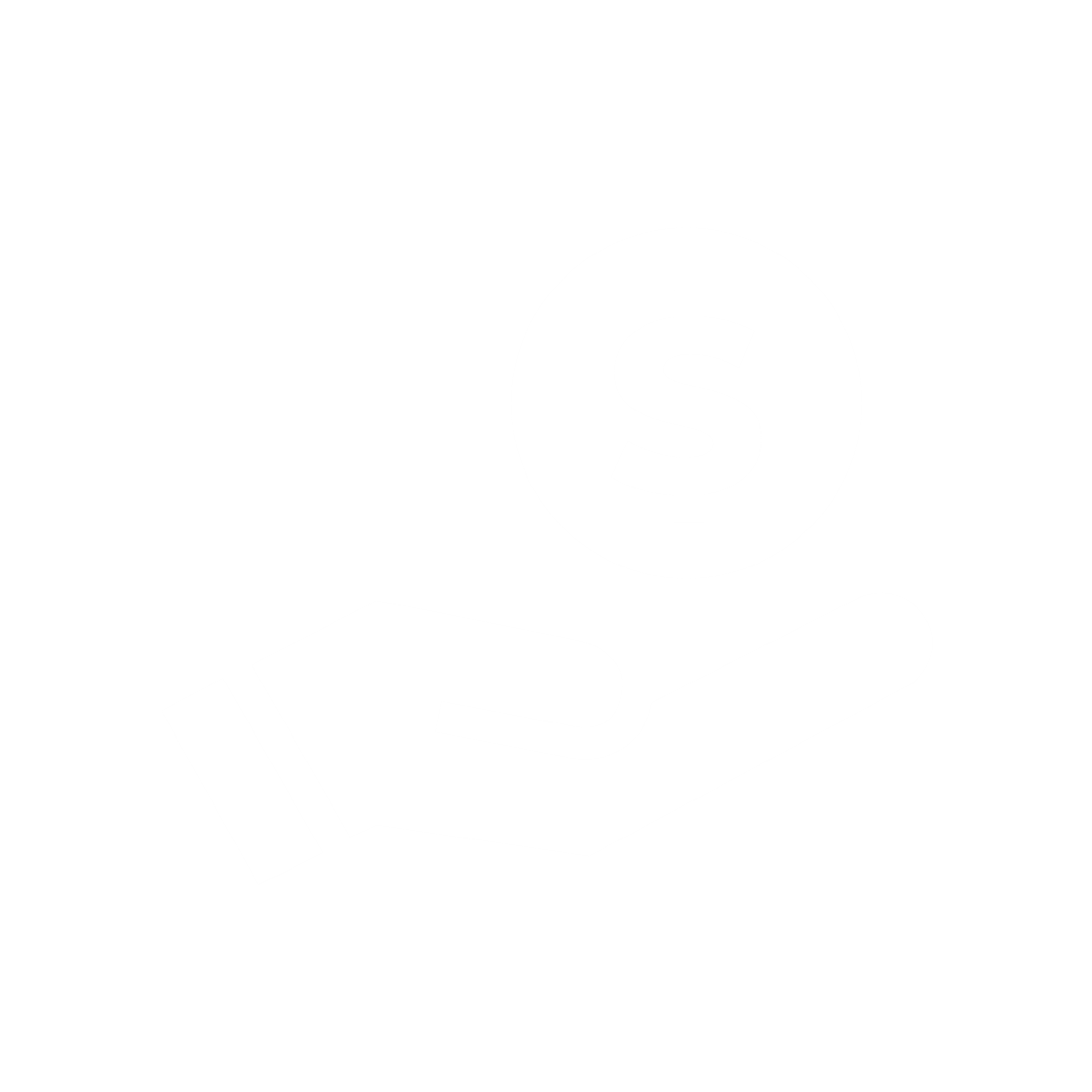 Business Model
Market data
Competition
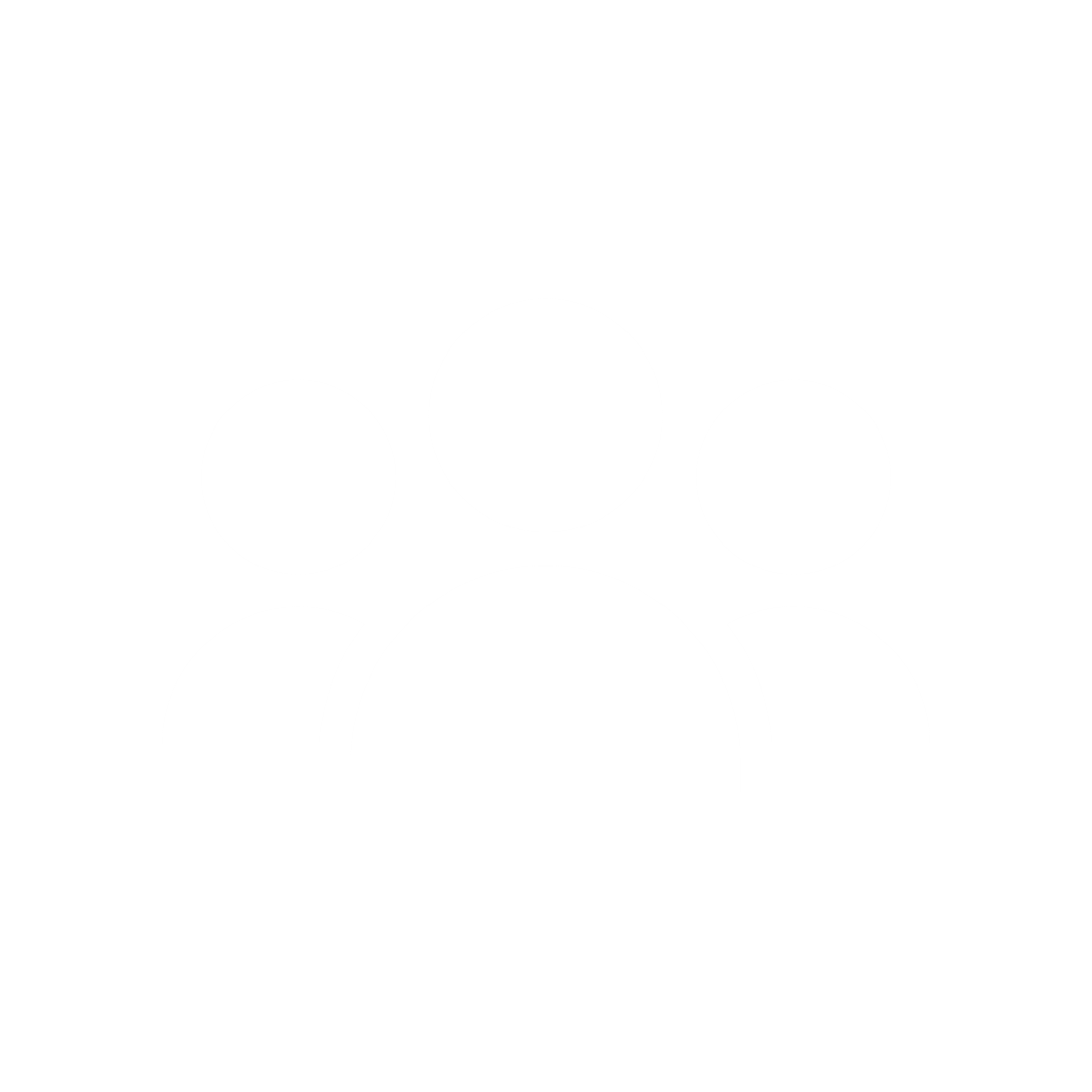 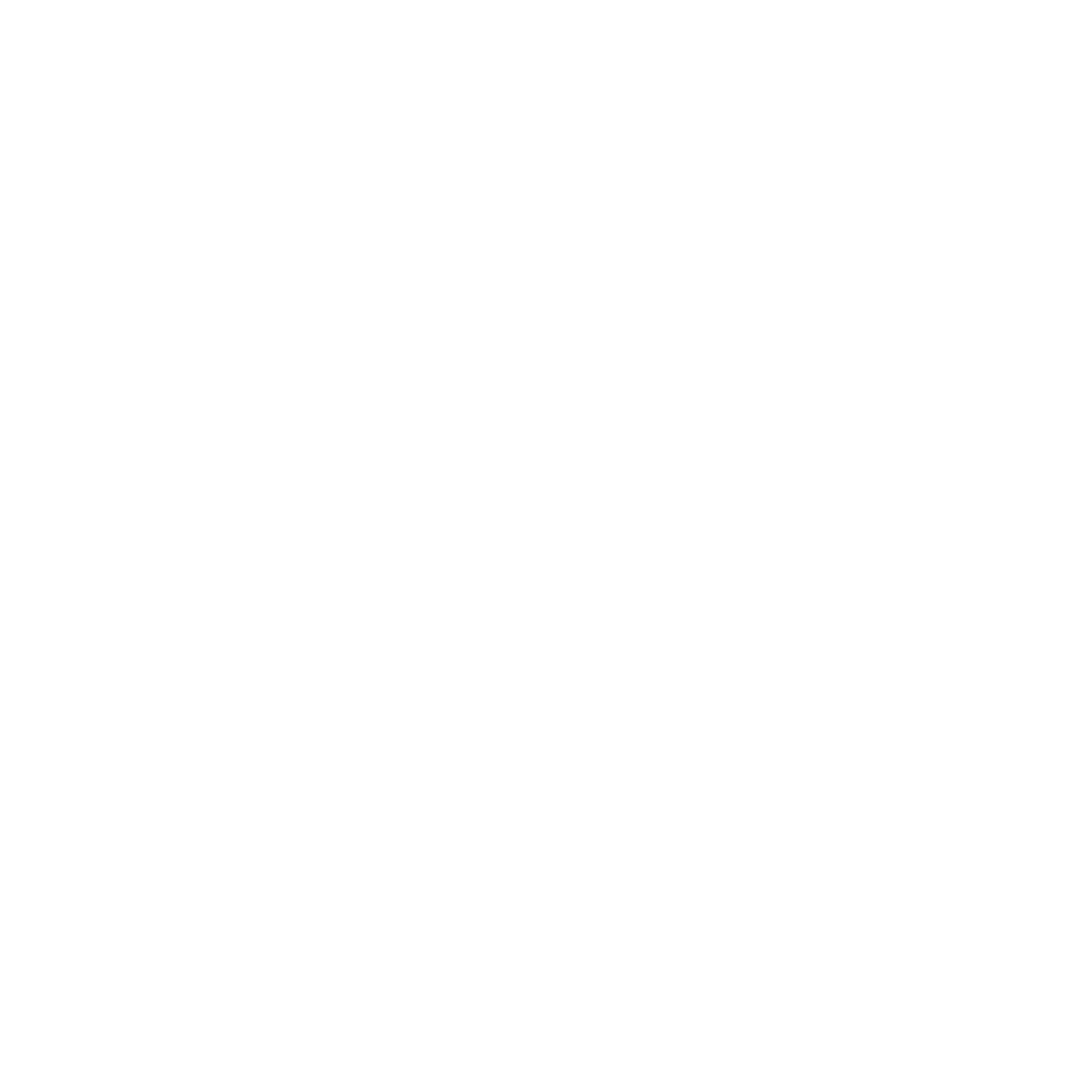 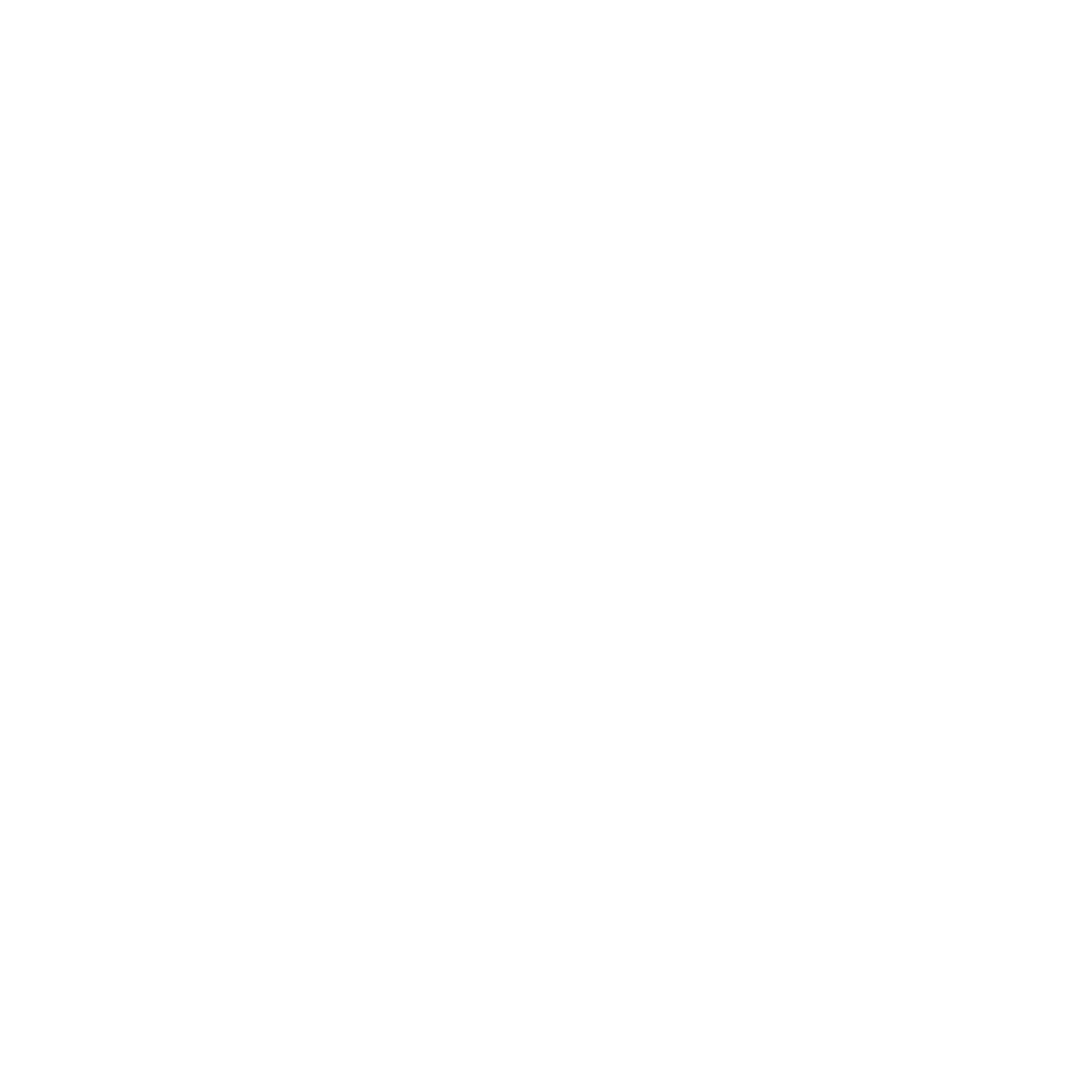 Team
Important metrics
Next steps
Credits to: Florian Demaku, Charismatischer.de